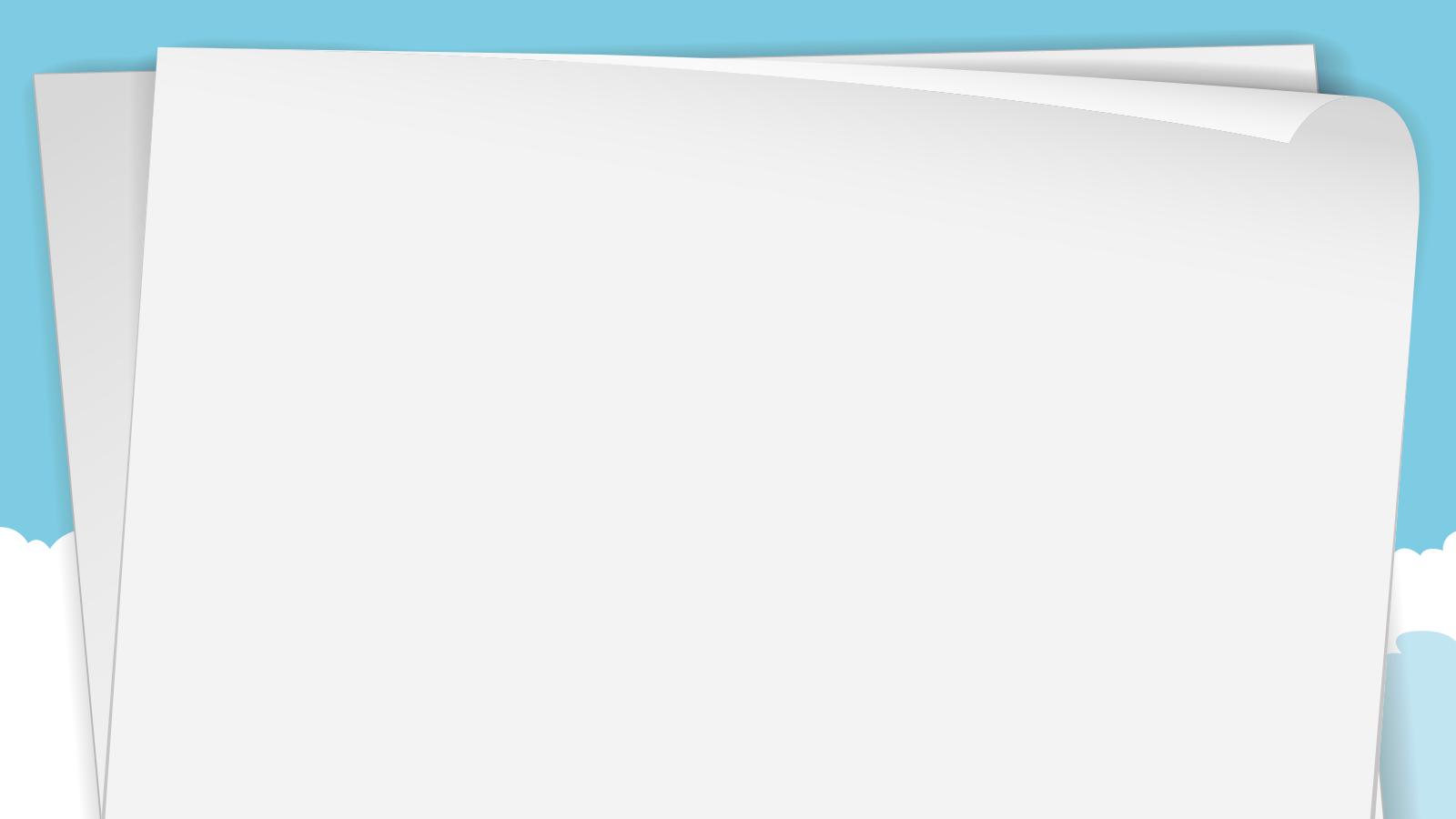 CHÀO MỪNG CÁC CON 
ĐẾN VỚI TIẾT HỌC TRỰC TUYẾN
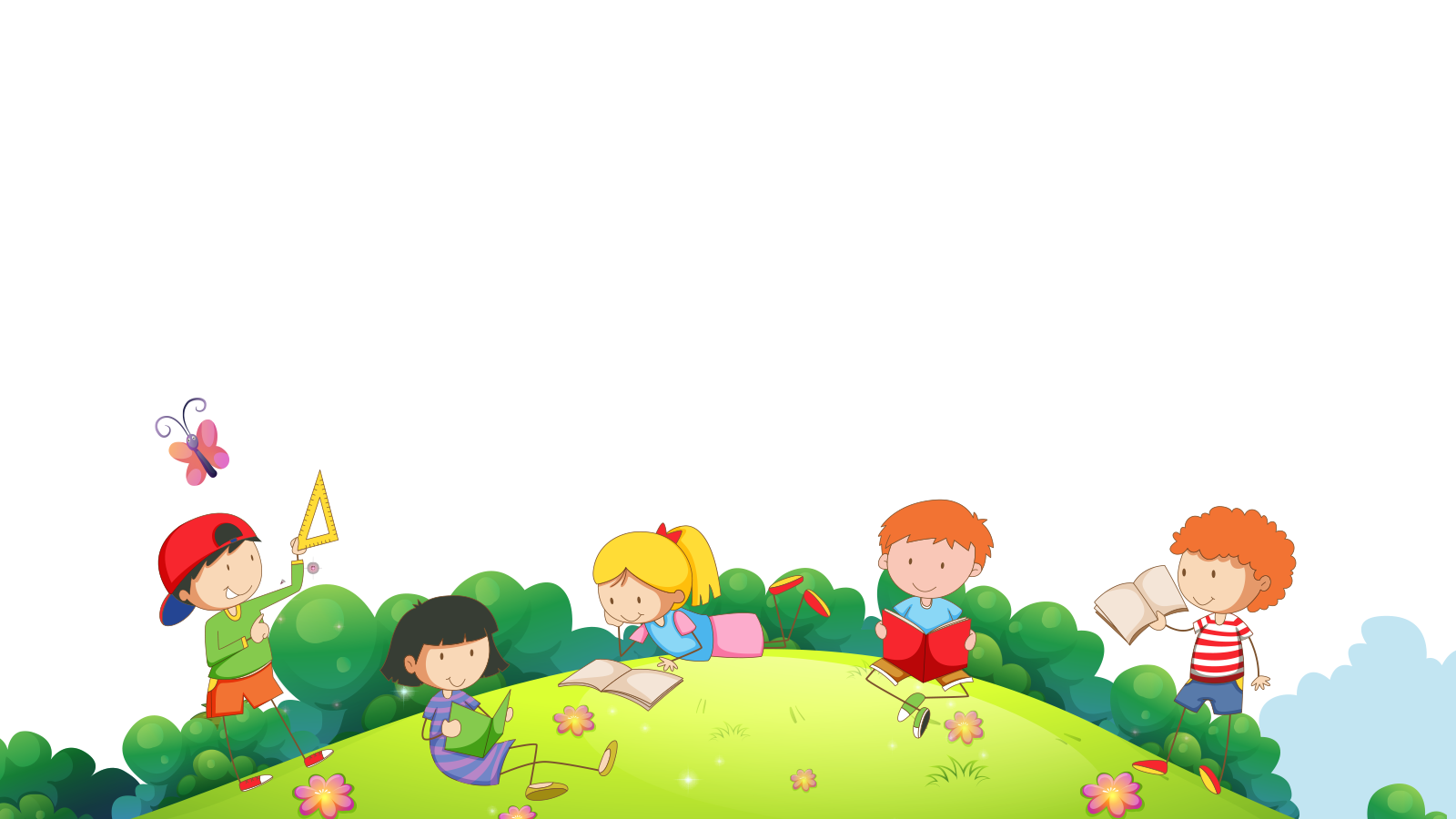 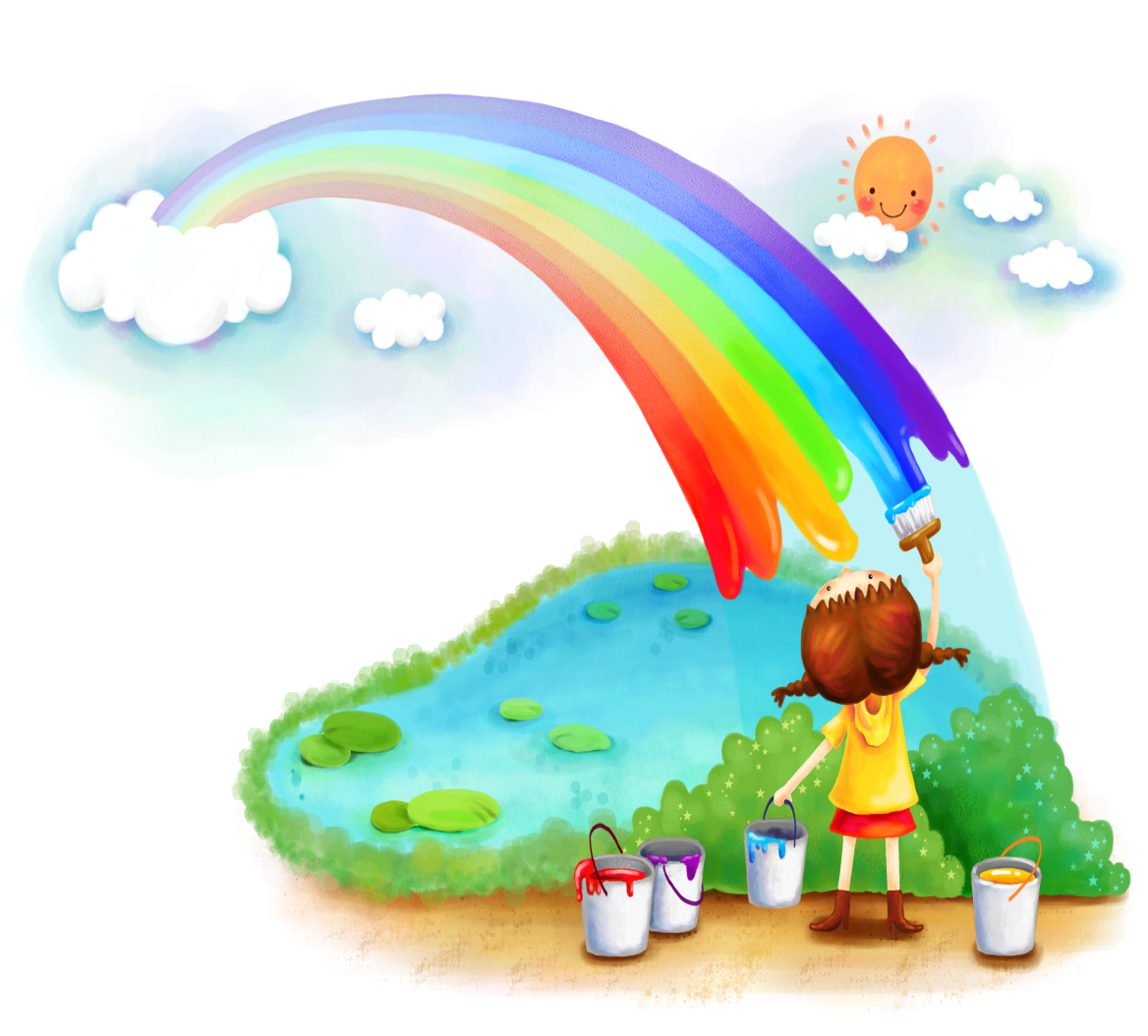 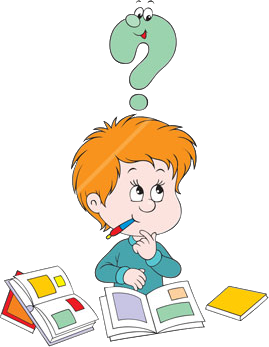 Ôn bài cũ
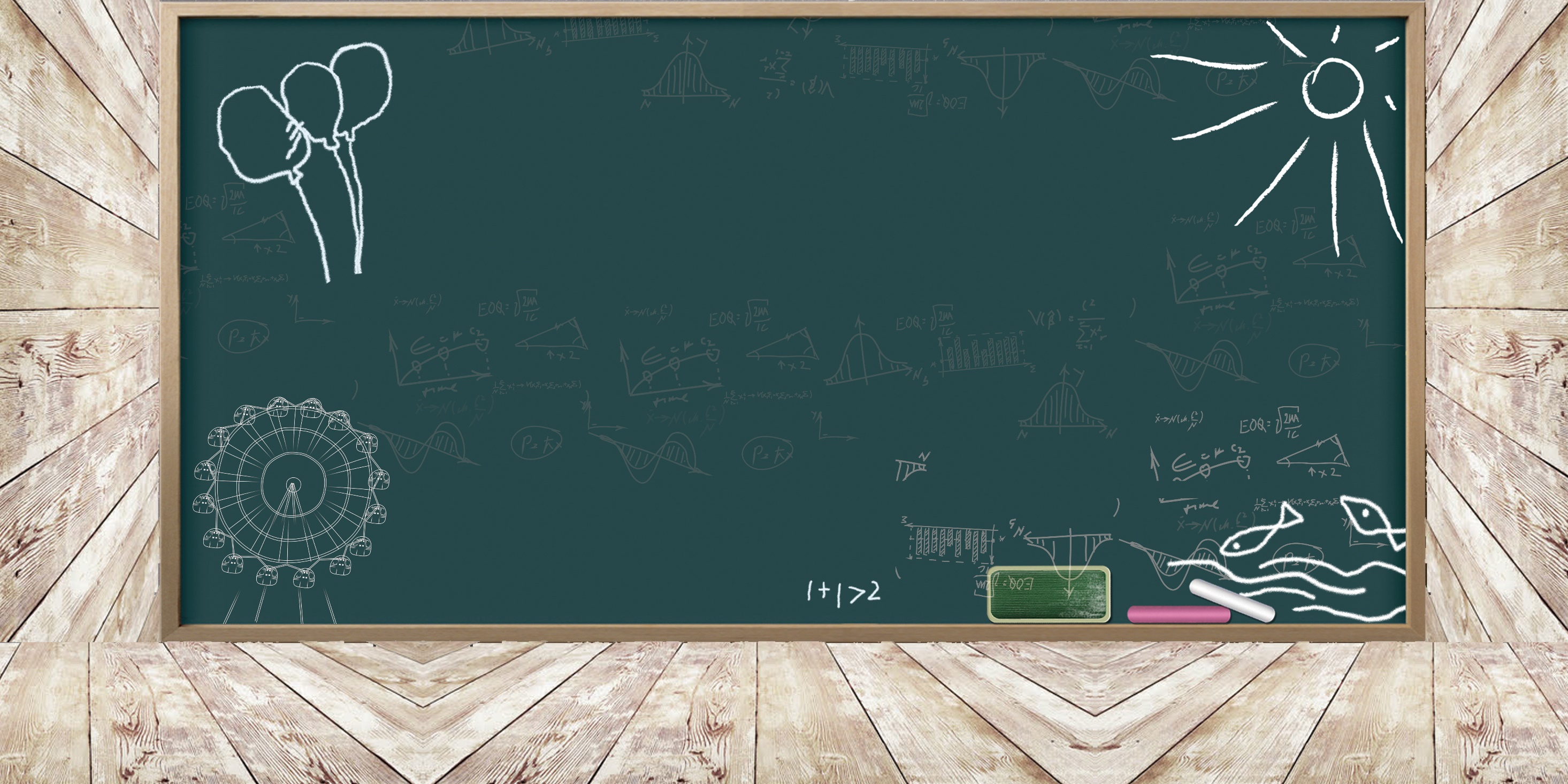 Thứ sáu ngày 17 tháng  9 năm 2021
Tập làm văn
Tả ngoại hình của nhân vật trong bài văn kể chuyện
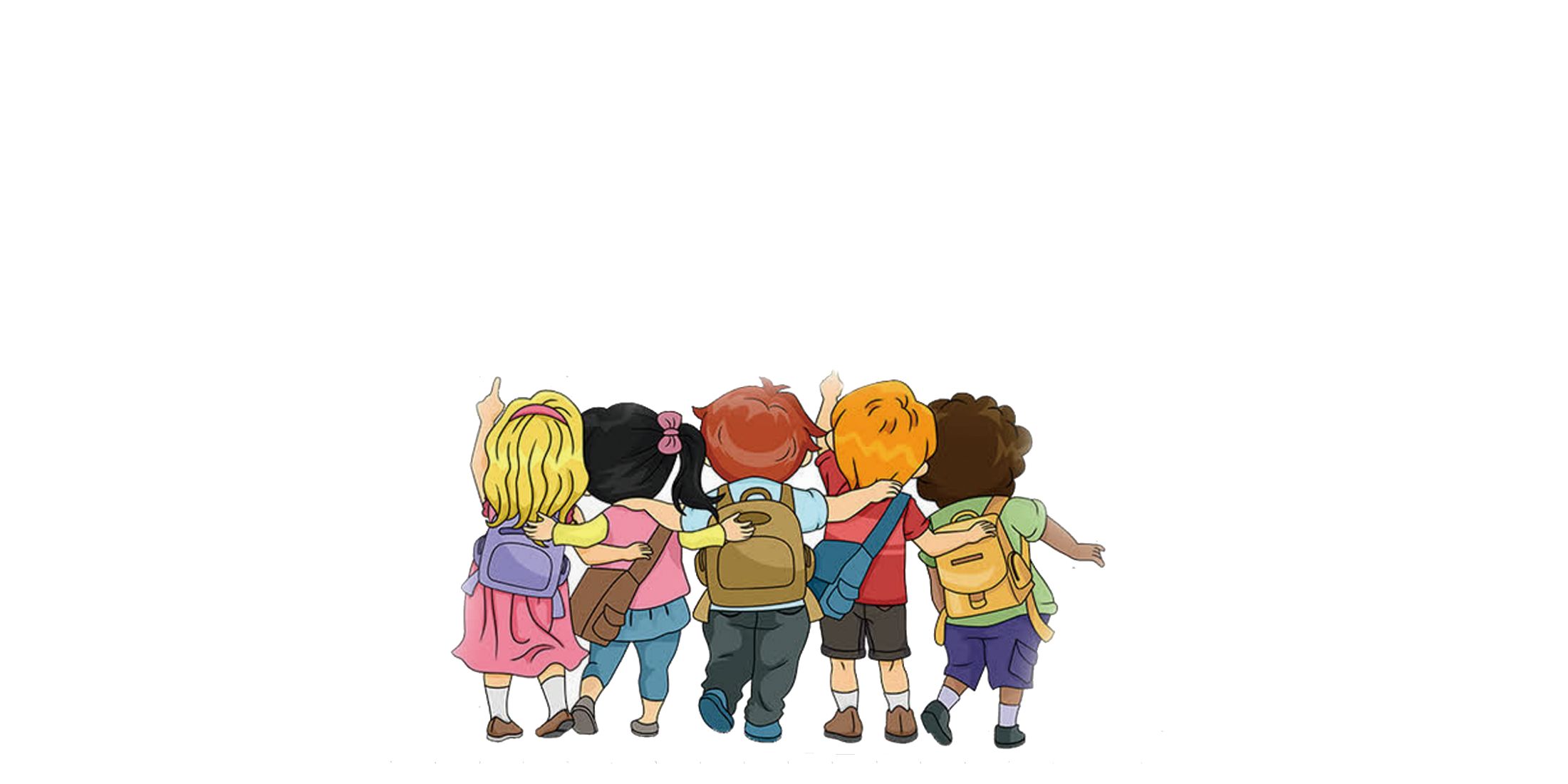 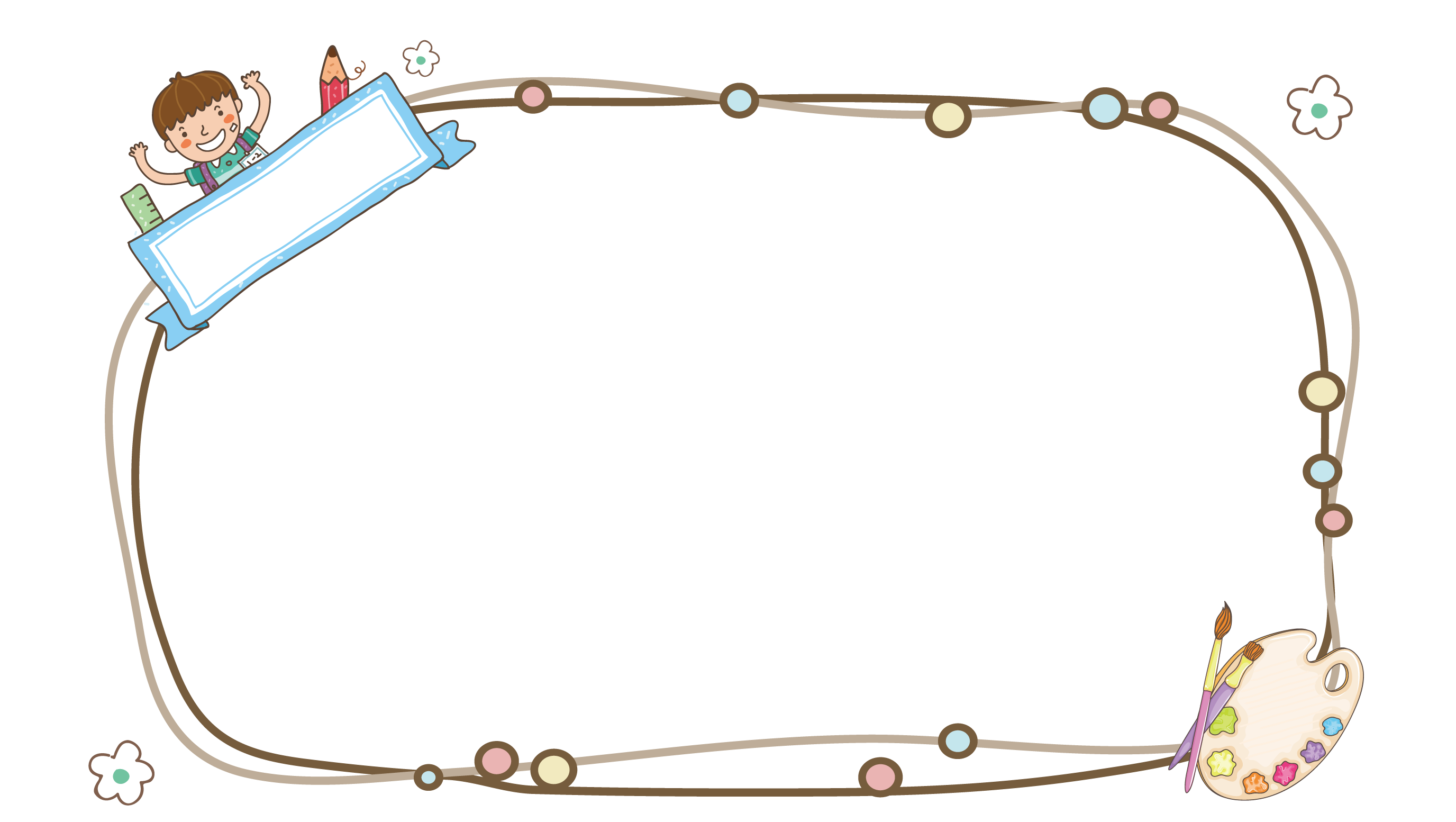 MỤC TIÊU
- Hiểu trong bài văn kể chuyện việc tả ngoại hình là cần thiết để thể hiện tính cách nhân vật.
- Biết dựa vào ngoại hình để tả tính cách nhân vật ý nghĩa câu chuyện.
Nhận xét:
        Đọc đoạn văn sau và trả lời câu hỏi:
               Chị Nhà Trò đã bé nhỏ lại gầy yếu quá, người bự những phấn, như mới lột. Chị mặc áo thâm dài, đôi chỗ chấm điểm vàng, hai cánh mỏng như cánh bướm non, lại ngắn chùn chùn. Hình như cánh yếu quá, chưa quen mở, mà cho dù có khoẻ cũng chẳng bay được xa. Tôi đến gần, chị Nhà Trò vẫn khóc.
                                                            Theo Tô Hoài
I.NHẬN XÉT
gầy yếu quá.
hai cánh mỏng như cánh bướm non, lại ngắn chùn chùn.
mặc áo thâm dài, đôi chỗ chấm điểm vàng.
yếu đuối.
tội nghiệp, đáng thương, dễ bị bắt nạt.
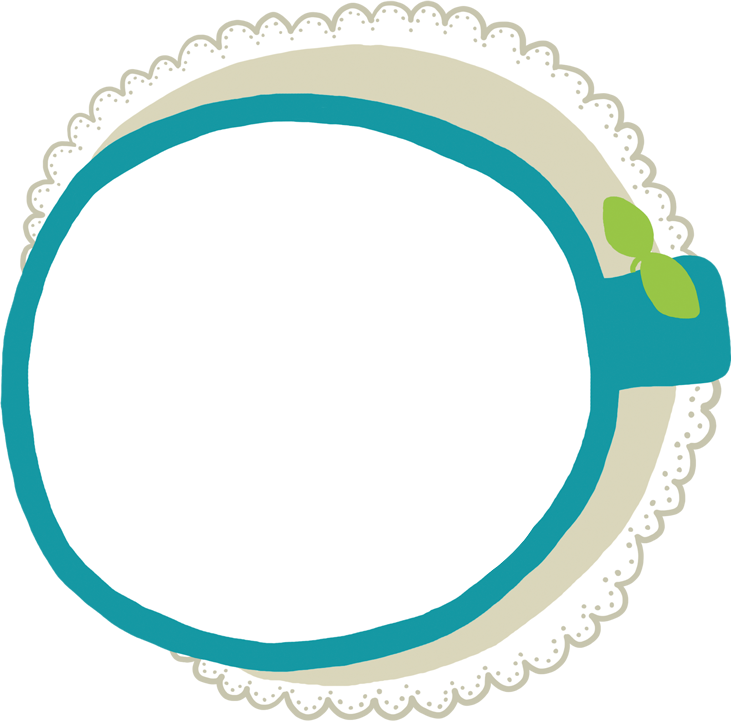 Tính cách
Bài văn kể chuyện cần miêu tả ngoại hình của nhân vật
Tả những đặc điểm ngoại hình

 tiêu biểu của nhân vật
Thân phận
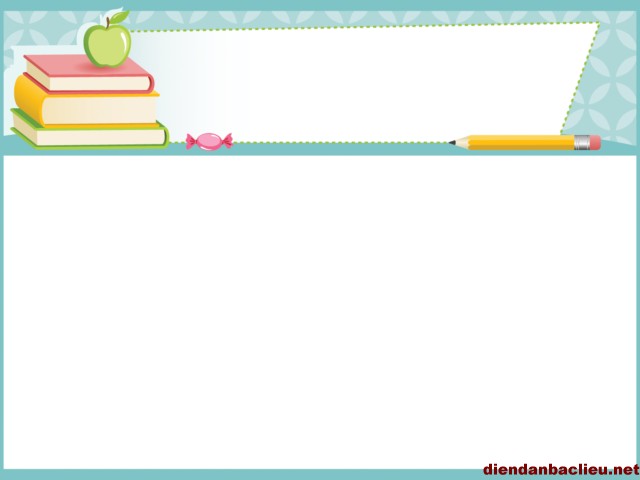 Hot Tip
II. Ghi nhớ
How do I incorporate my logo to a slide that will apply to all the other slides? 
Download thêm tại www.trungtamtinhoc.edu.vn
Trong bài văn kể chuyện, nhiều khi cần miêu tả ngoại hình của nhân vật.
       Những đặc điểm ngoại hình tiêu biểu có thể góp phần nói lên tính cách hoặc thân phận của nhân vật và làm cho câu chuyện thêm sinh động, hấp dẫn.
[ Image information in product ]
 Image : www.openas.com
 Note to customers : This image has been licensed to be used within this PowerPoint template only. 
                                   You may not extract the image for any other use.
III. LUYỆN TẬP
Bài 1: Đoạn văn sau miêu tả ngoại hình của một chú bé liên lạc cho bộ đội trong kháng chiến. Tác giả đã chú ý miêu tả những chi tiết nào? Các chi tiết ấy nói lên điều gì về chú bé?
Tôi nhìn em. Một em bé gầy, tóc húi ngắn, hai túi của chiếc áo cánh nâu đã trễ xuống tận đùi như đã từng phải đựng nhiều thứ quá nặng. Quần của em ngắn chỉ tới đầu gối để lộ đôi bắp chân nhỏ luôn luôn động đậy. Tôi đặc biệt chú ý đến đôi mắt của em, đôi mắt sáng và xếch lên khiến người ta có ngay cảm giác là một em bé vừa thông minh vừa gan dạ.
                                                 Theo VŨ CAO
tính cách
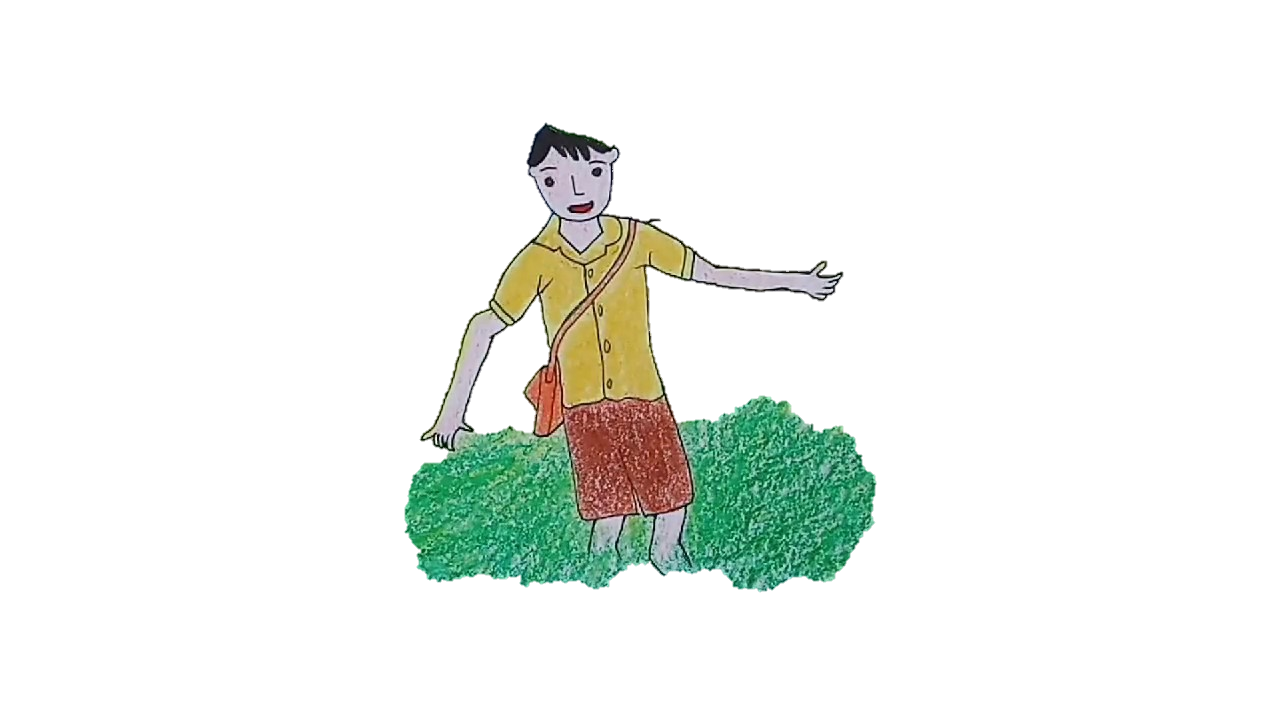 nói lên
thân phận
câu chuyện
sinh động, hấp dẫn
Tả ngoại hình nhân vật
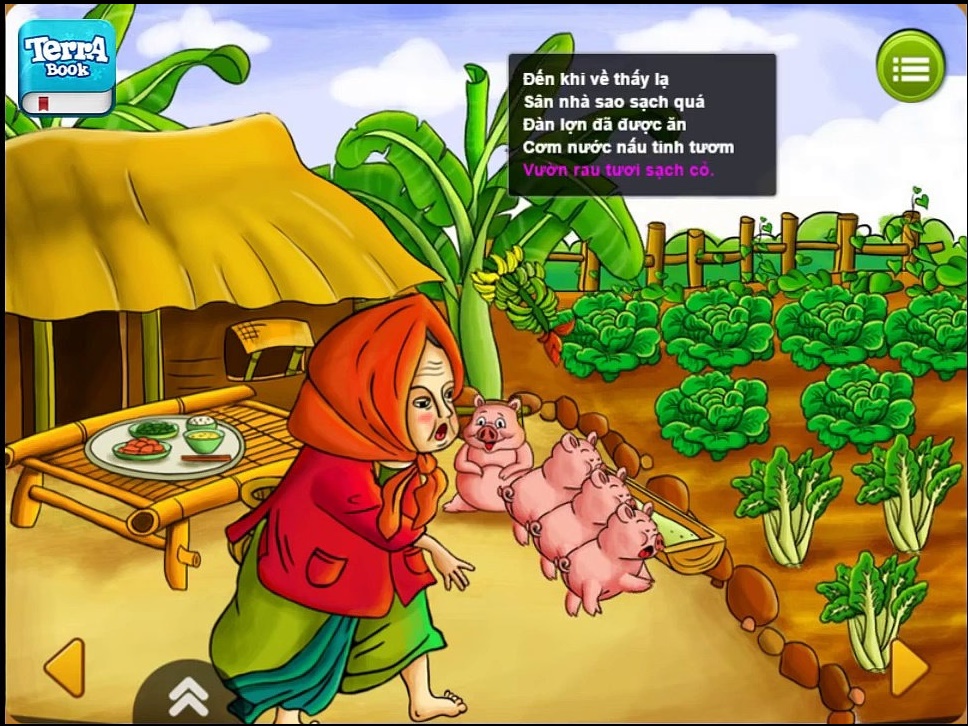 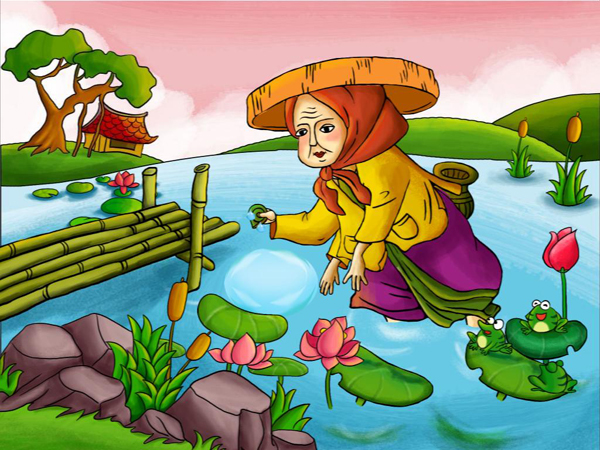 1
2
3
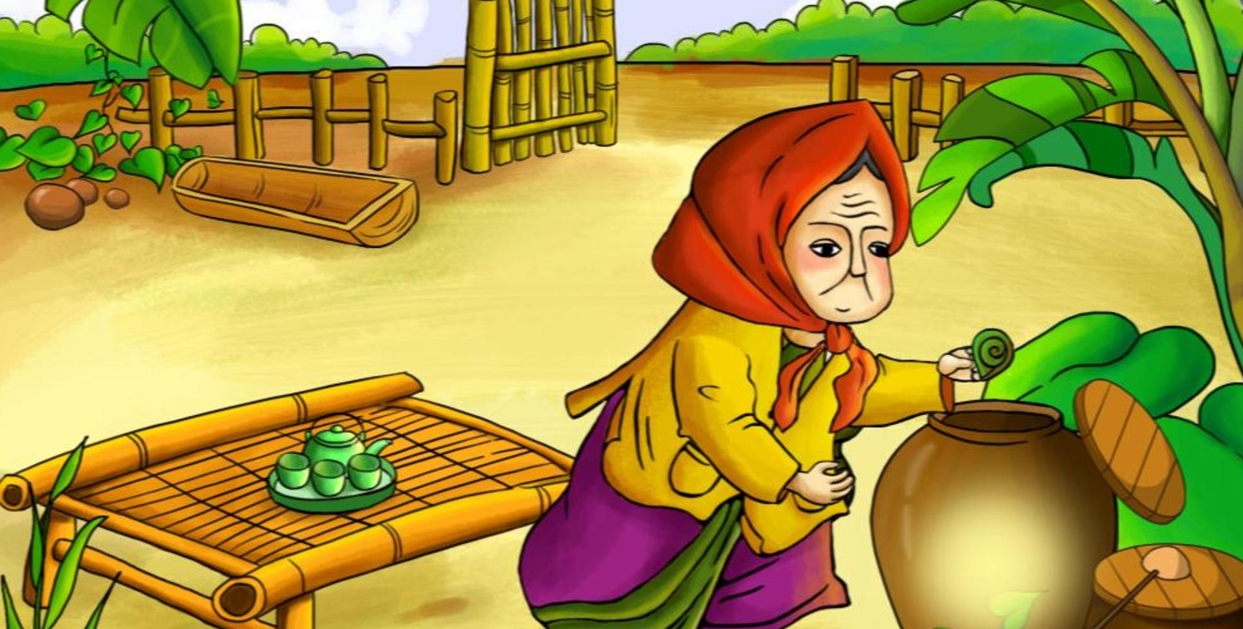 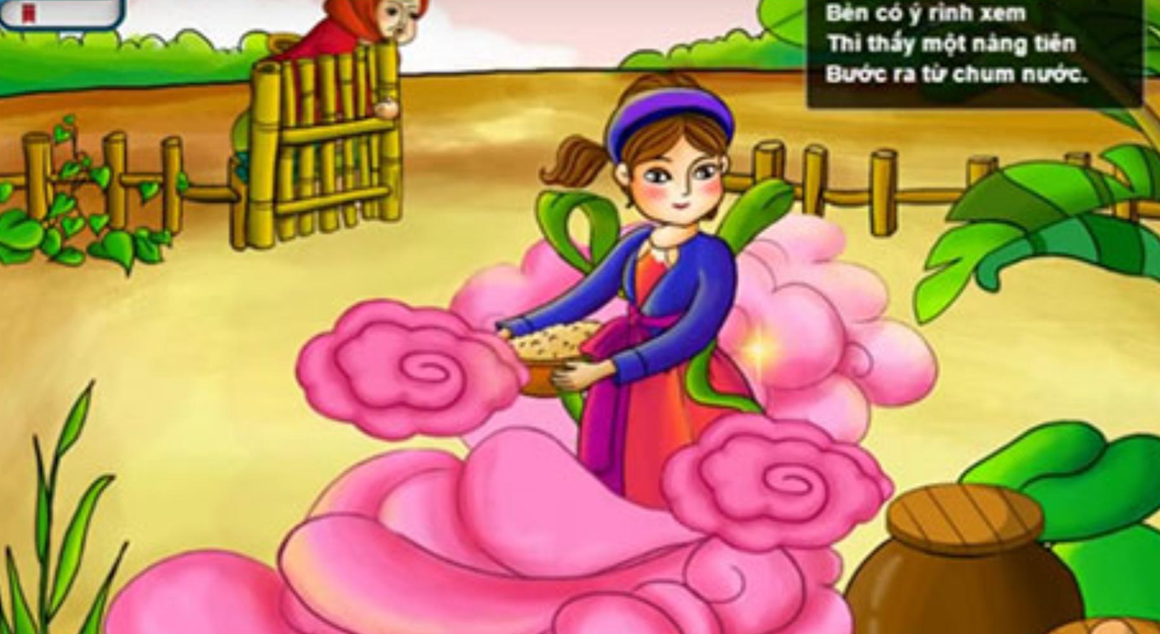 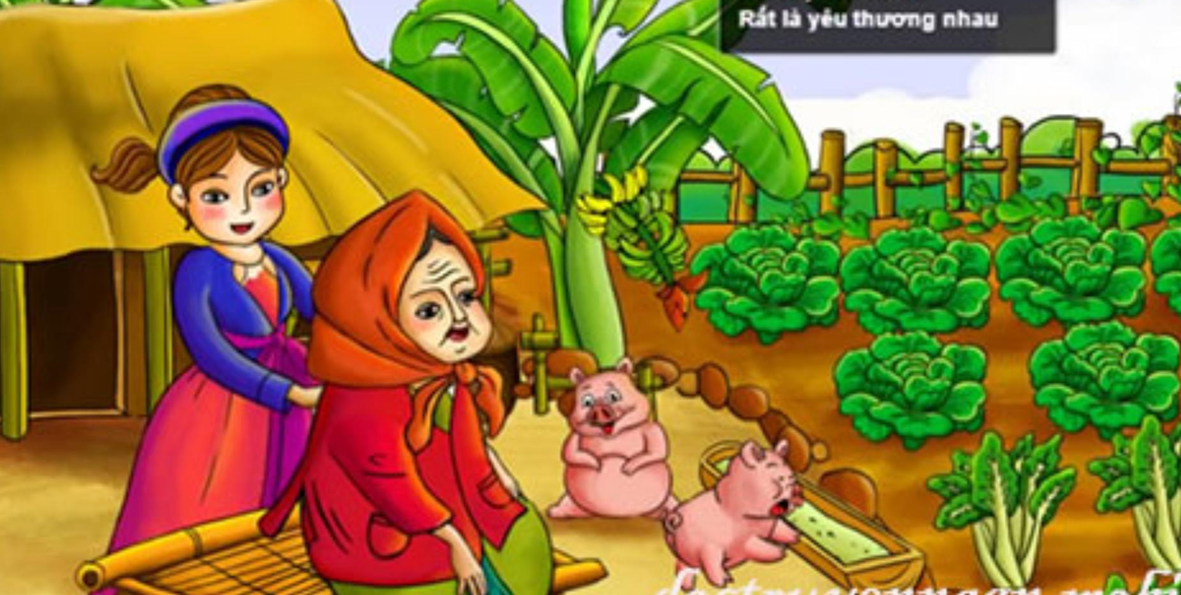 4
5
Tả ngoại hình nhân vật trong bài văn kể chuyện
Đặc điểm ngoại hình tiêu biểu
Tính cách, thân phân
Sinh động, hấp dẫn
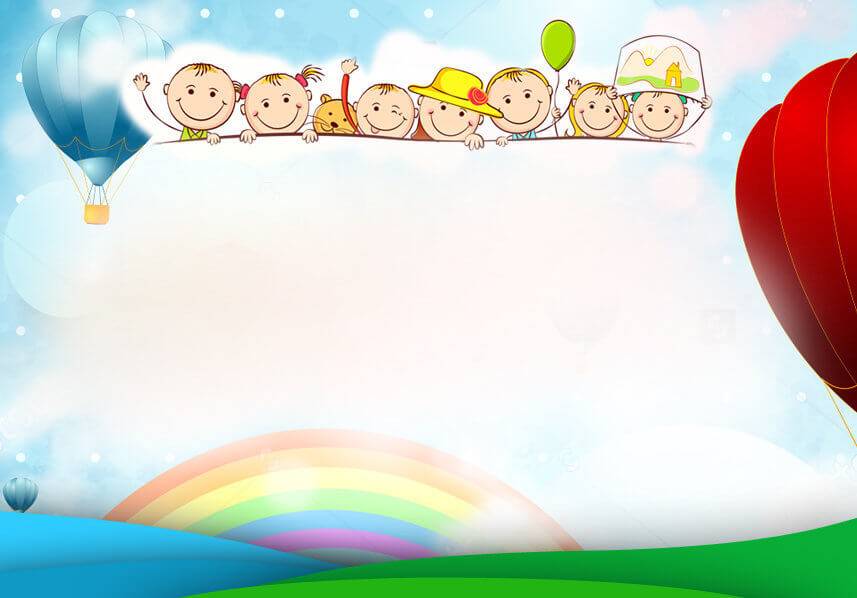 Chúc các con học tốt!